TRÒ CHƠI
GIẢI Ô CHỮ
TRÒ CHƠI Ô CHỮ
Hình thức
Thời gian
Cách chơi
Trả lời trực tiếp
Suy nghĩ 10 giây
Chọn 1 hàng ngang bất kỳ
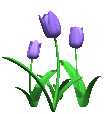 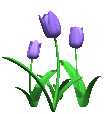 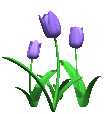 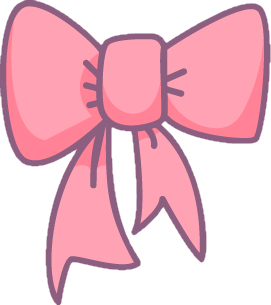 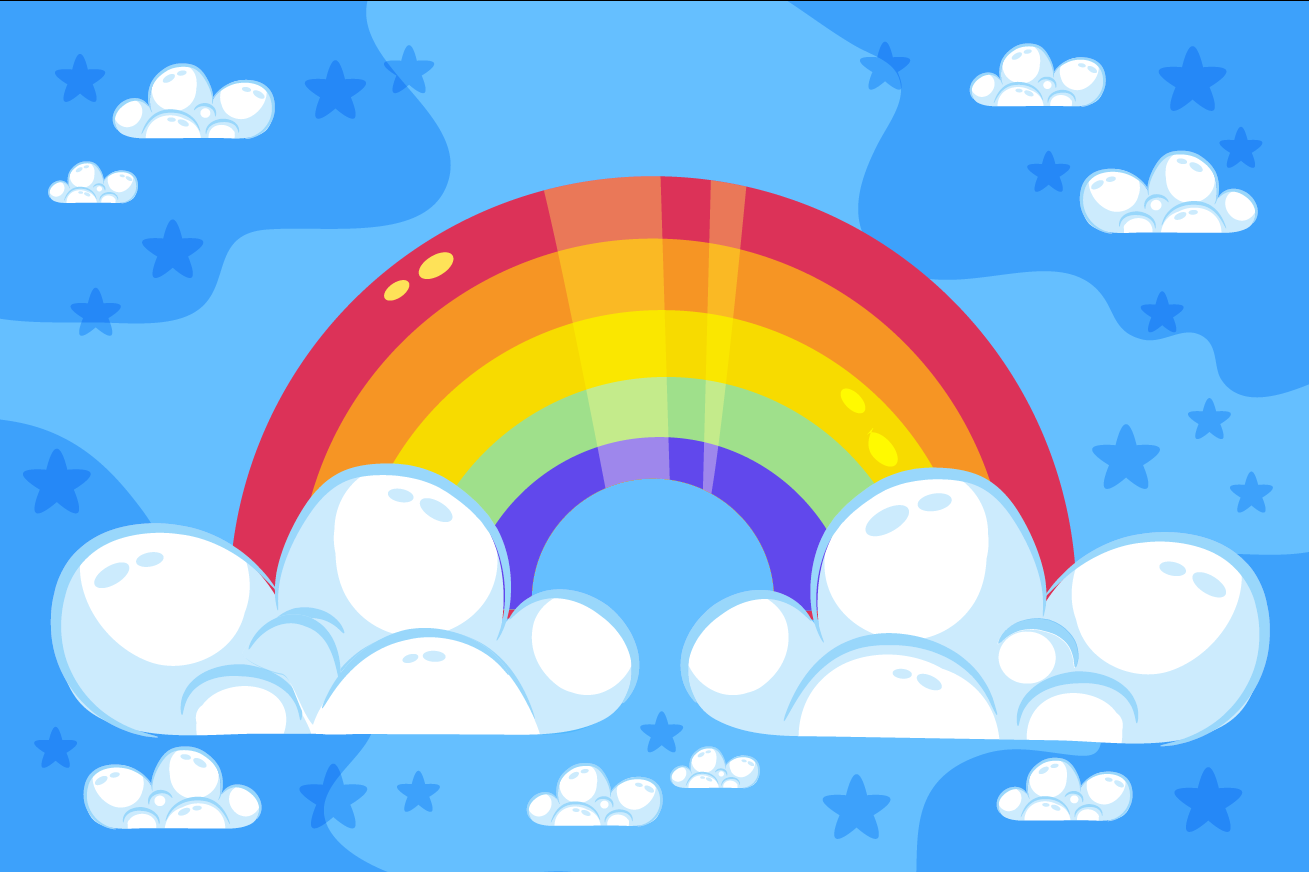 GIẢI Ô CHỮ
1
2
3
4
5
6
7
[Speaker Notes: Bấm vào từ giải ô chữ để qua slide cuối]
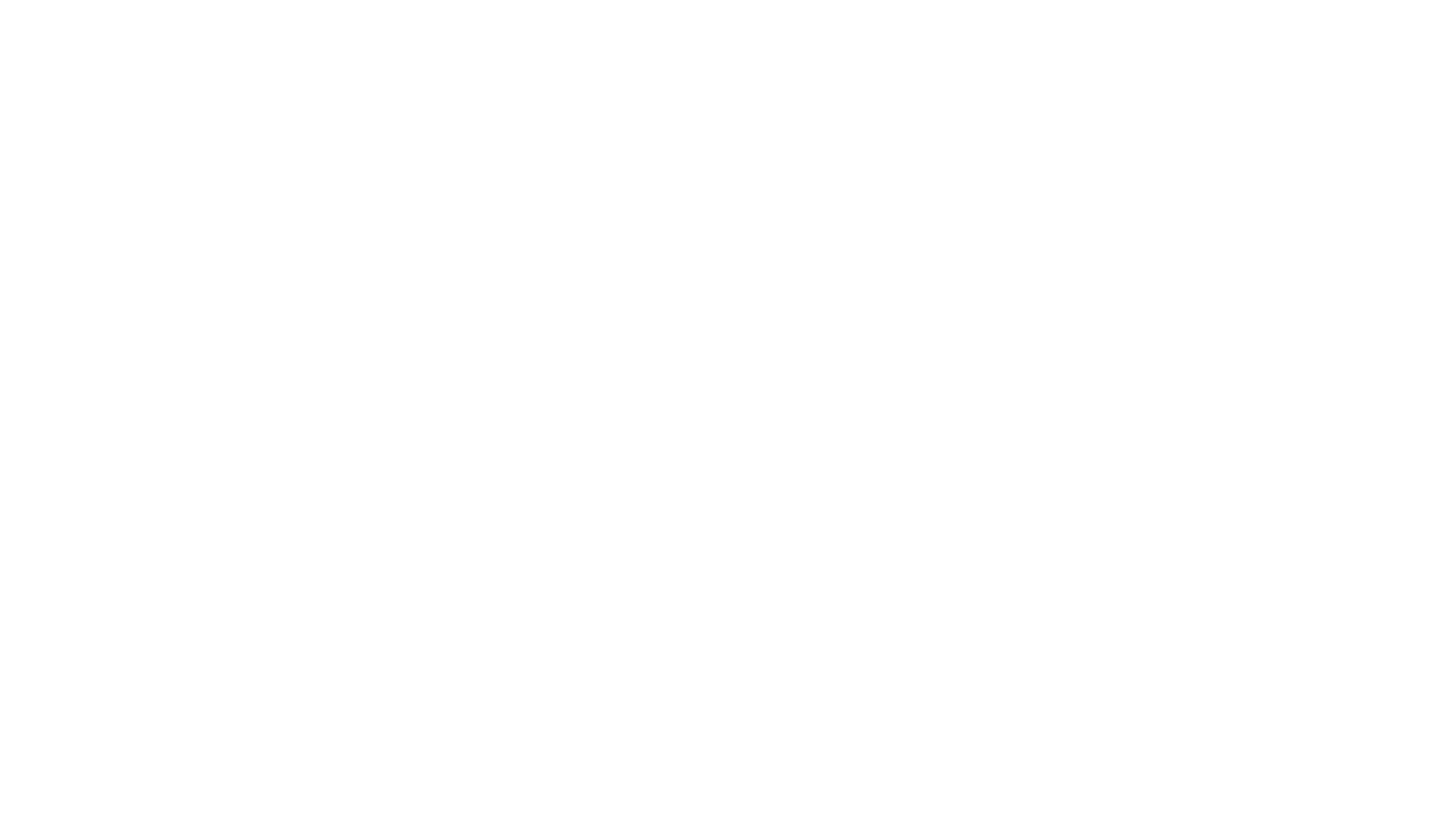 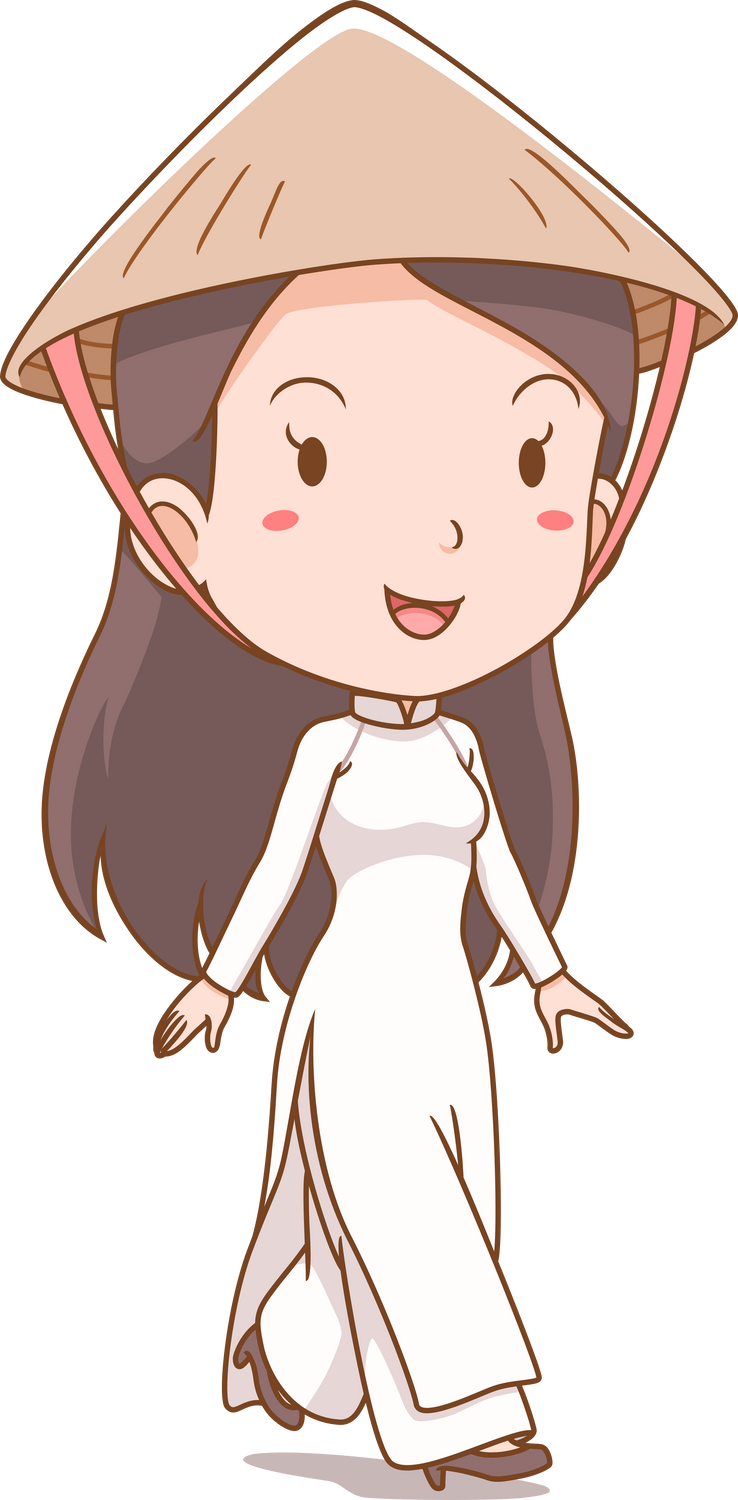 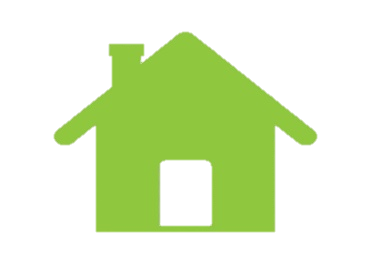 1
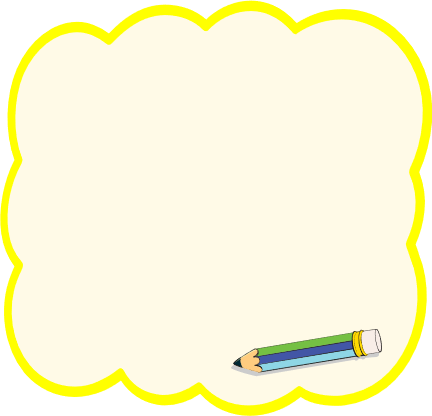 Đây là logo biểu thị ngày lễ quan trọng nào trên thế giới?
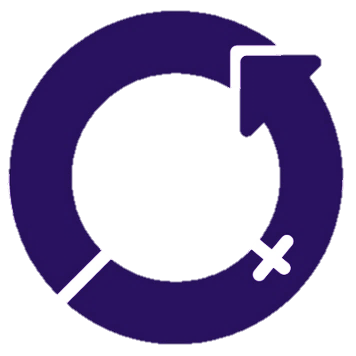 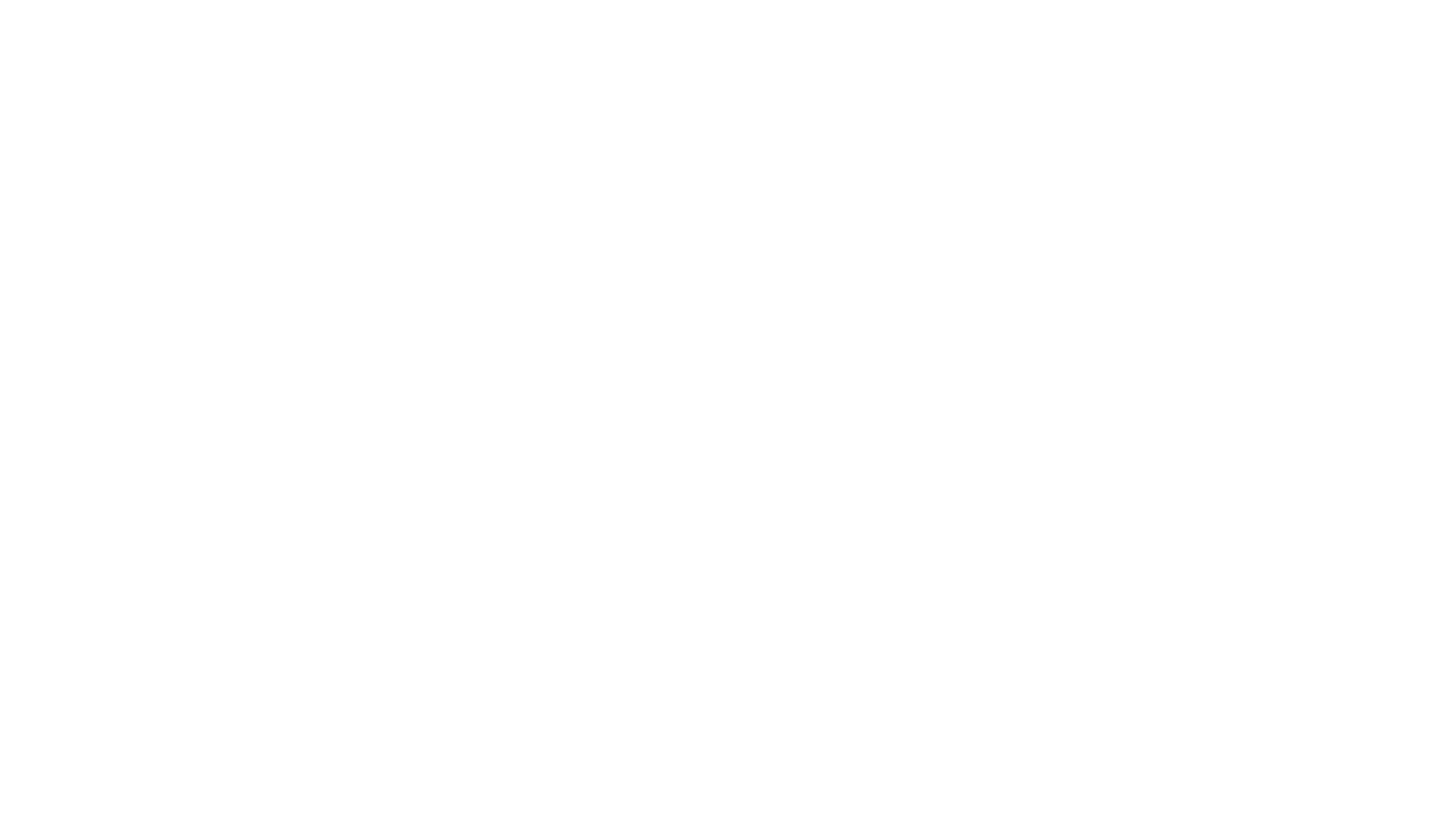 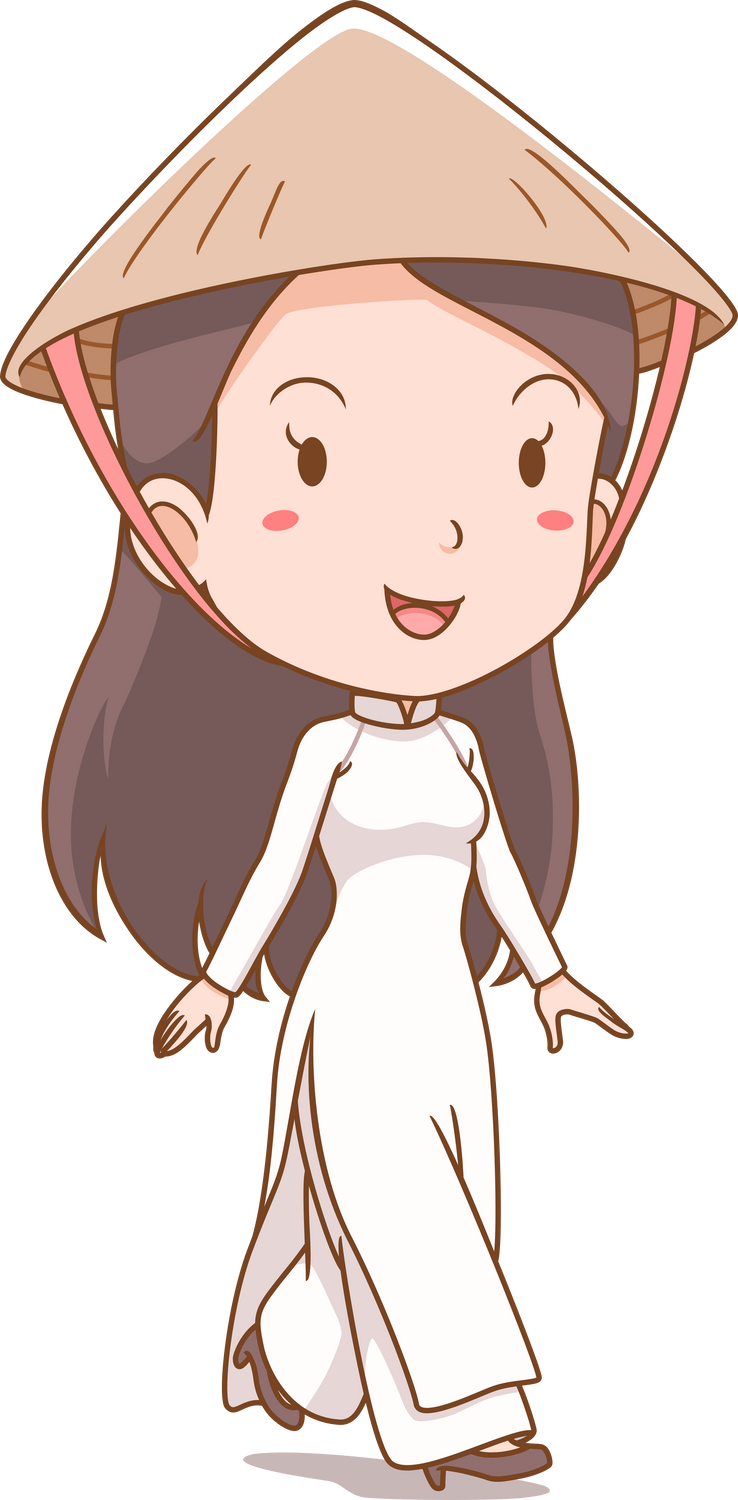 2
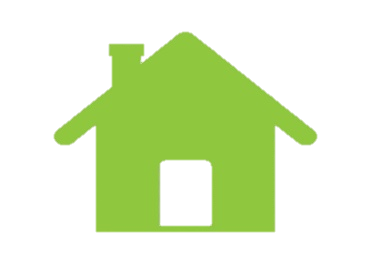 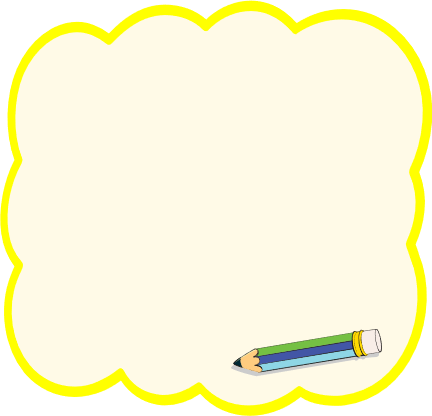 Gồm 15 chữ cái
Ai là người được tái bầu cử chủ tịch Hội Liên hiệp Phụ nữ tỉnh Lâm Đồng khóa X, nhiệm kì 2021 - 2026
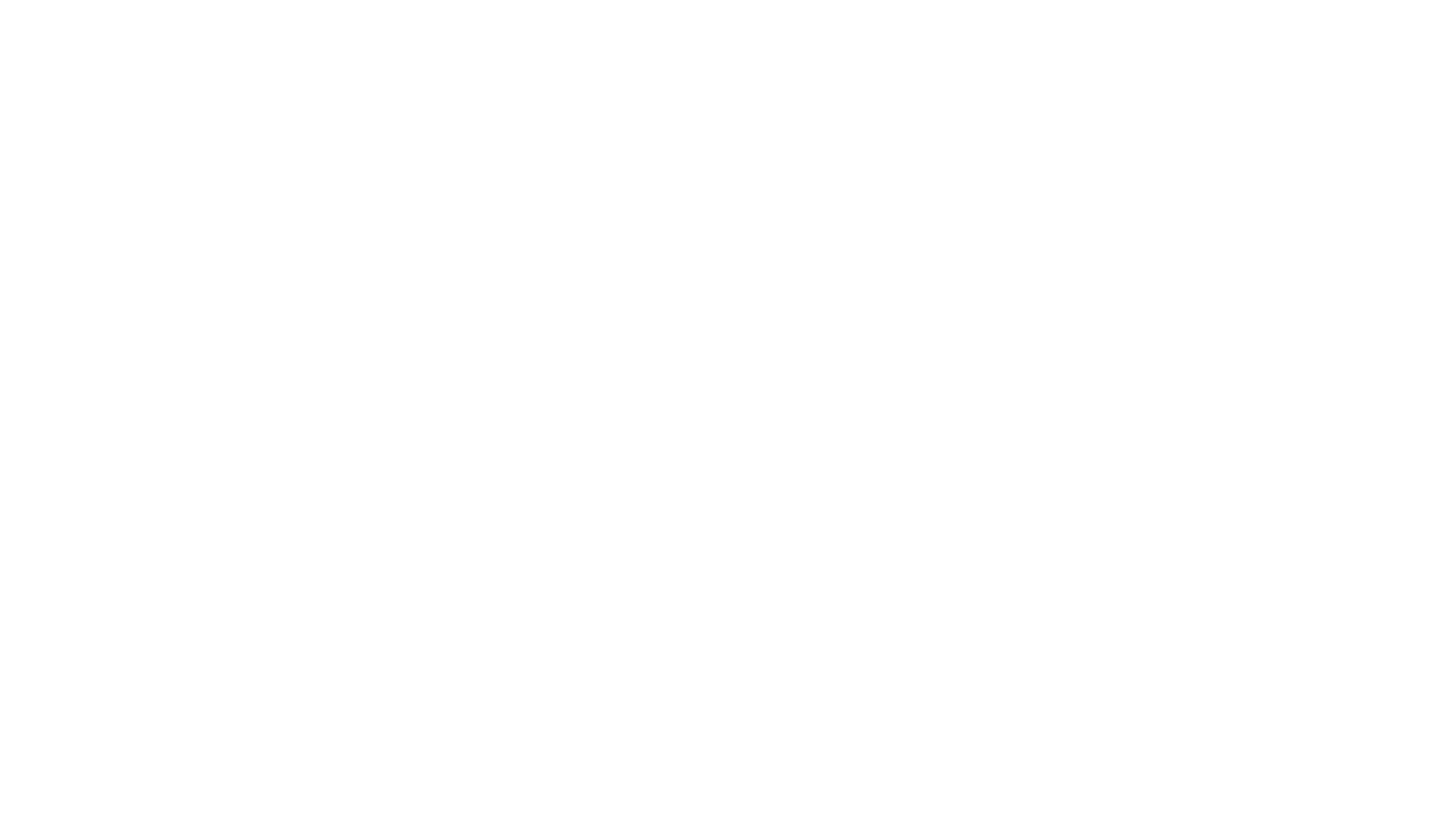 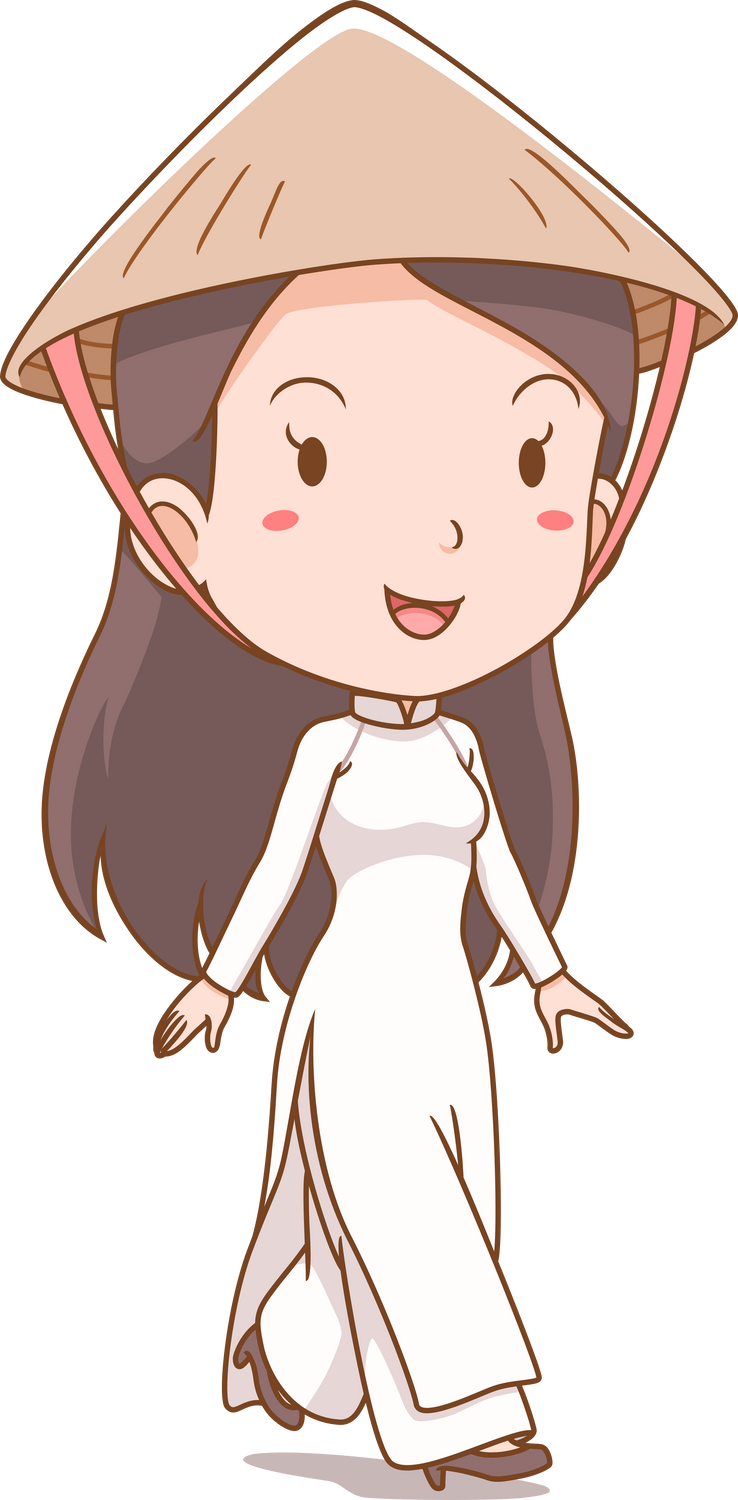 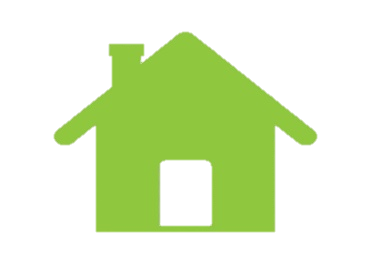 3
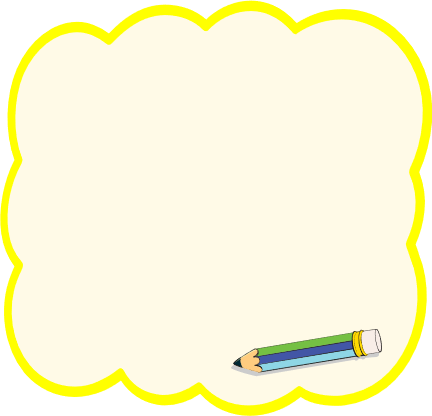 Nữ anh hùng lực lượng vũ trang trẻ nhất (1933-1952) của nước ta là ai?
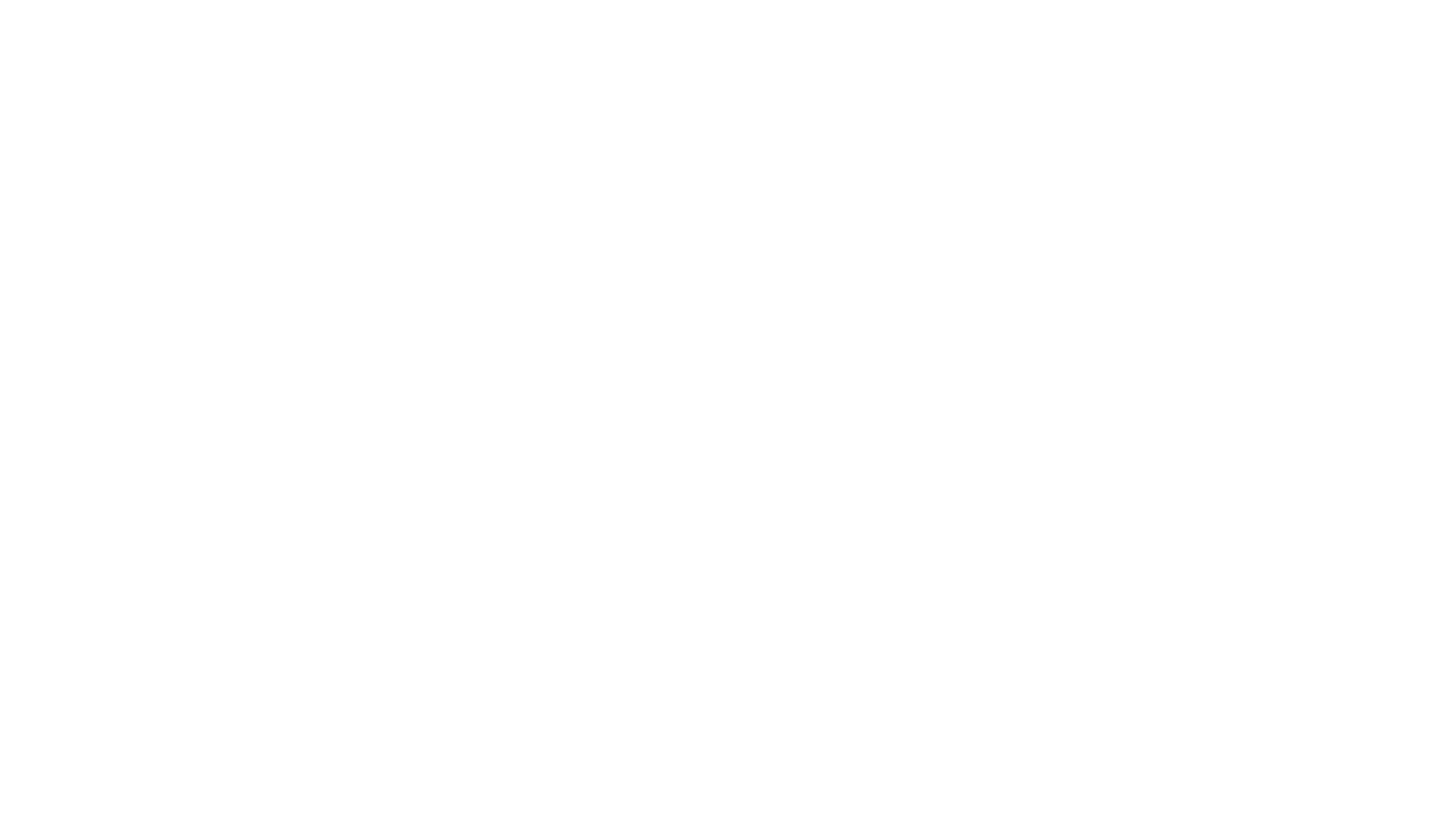 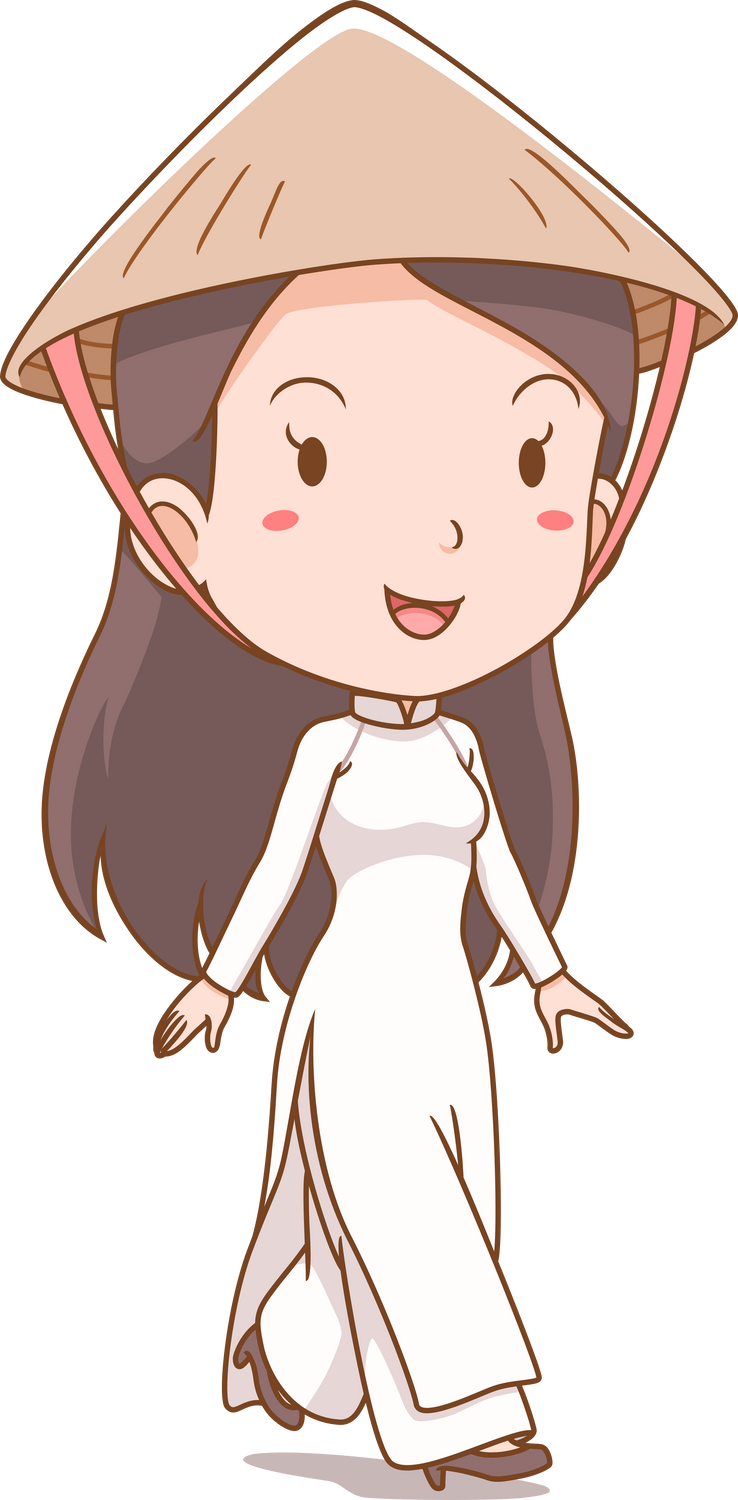 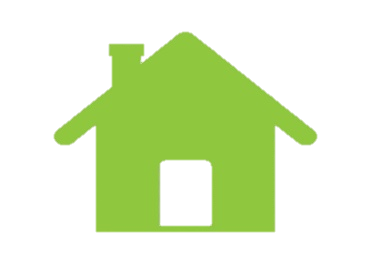 4
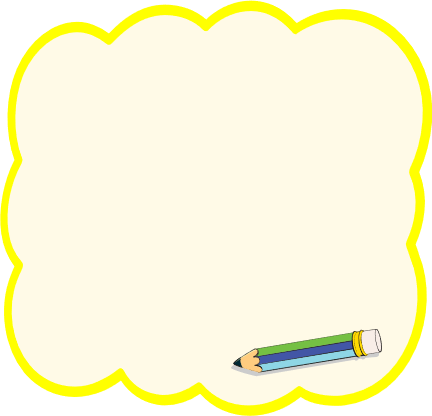 Câu thơ sau nói về nữ anh hùng
 dân tộc nào?
Ai người ra trận cưỡi voi
Đánh tan Tô Định lên ngôi vua bà
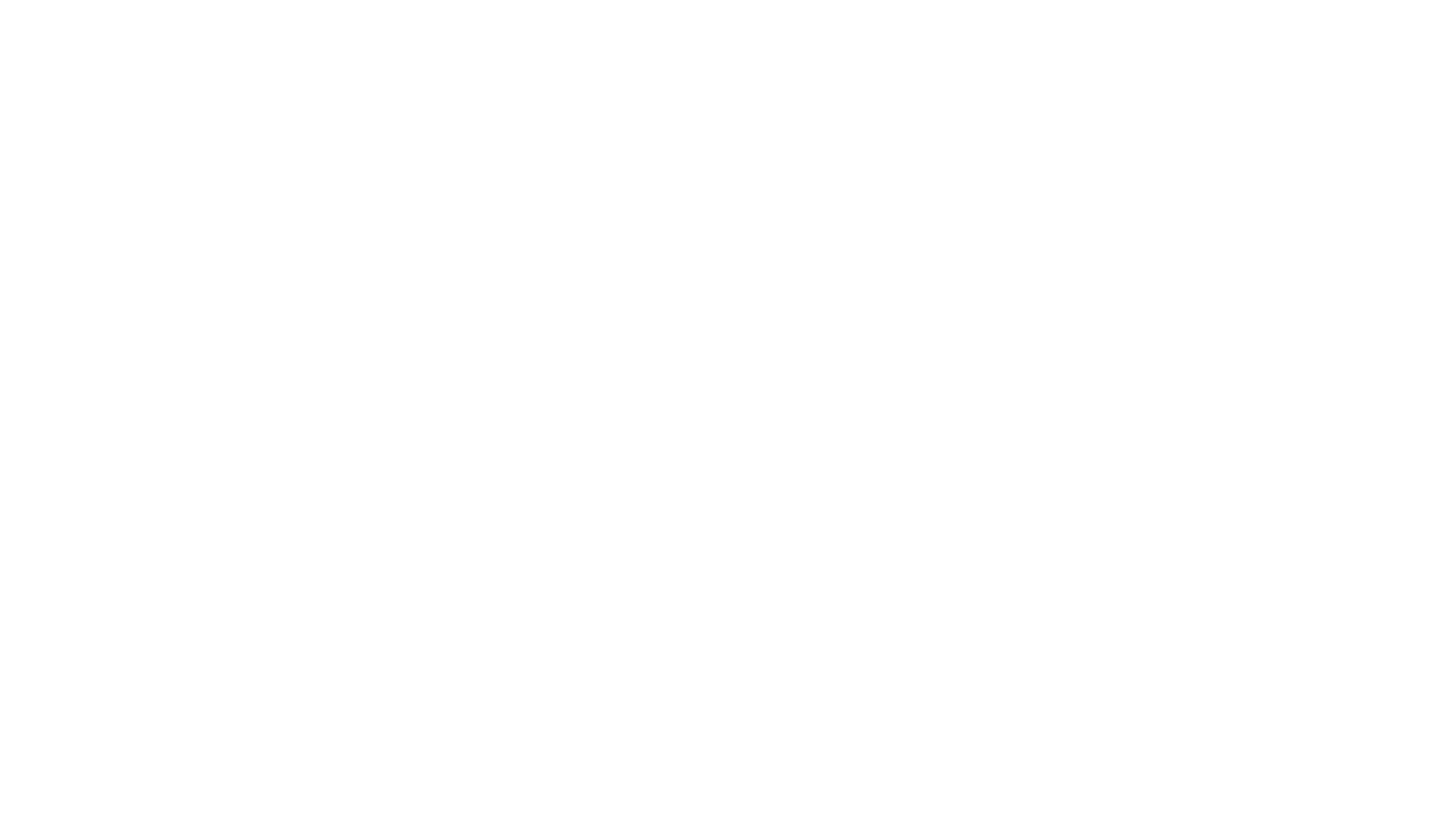 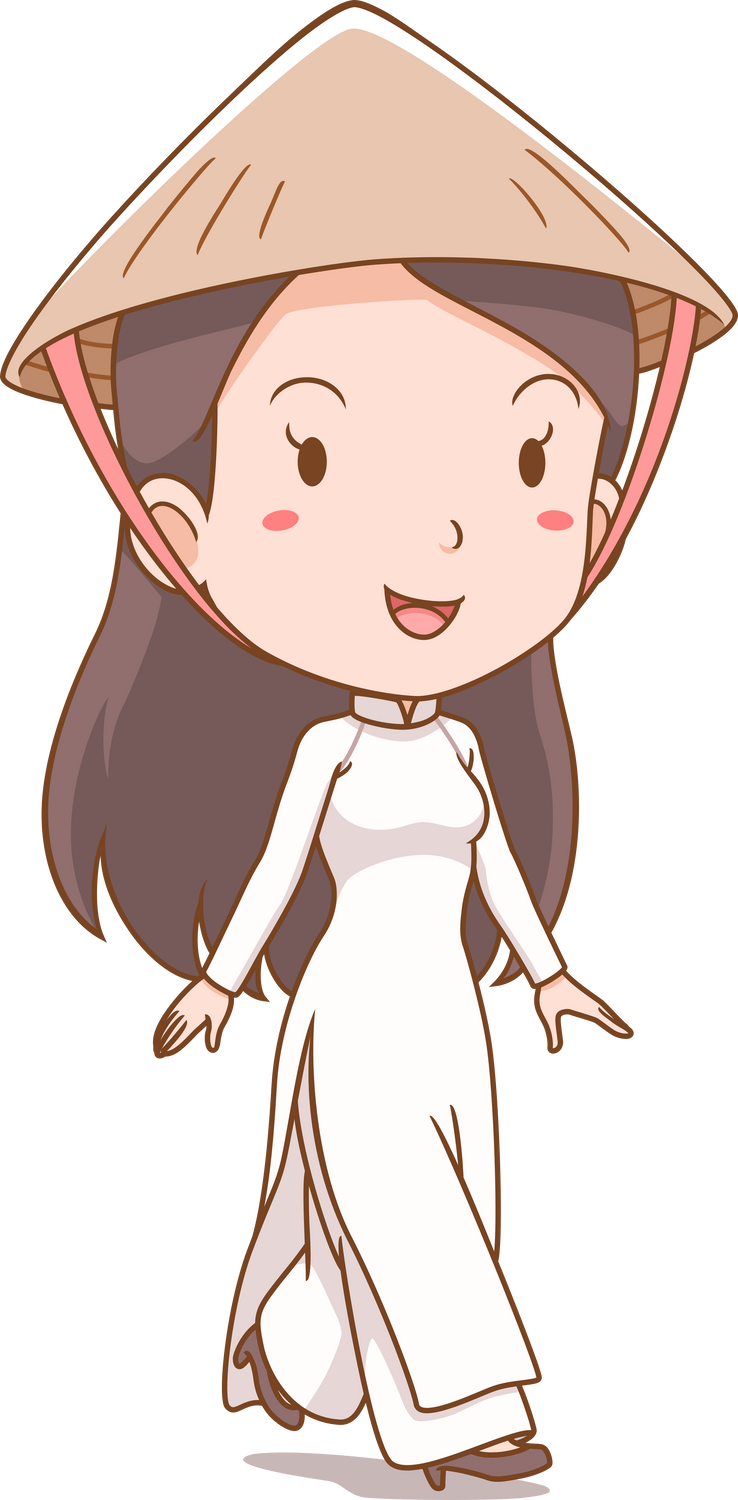 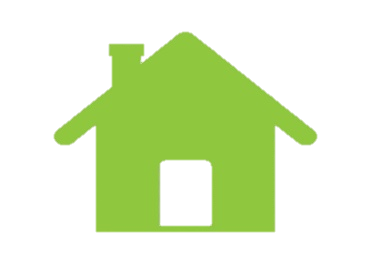 5
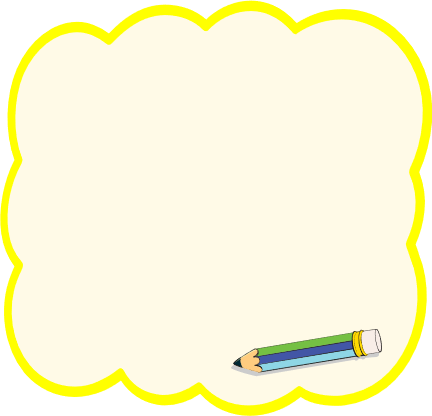 Một trong 8 chữ vàng mà Bác HỒ đã trao tặng cho phụ nữ Việt Nam, bắt đầu bằng chữ đ
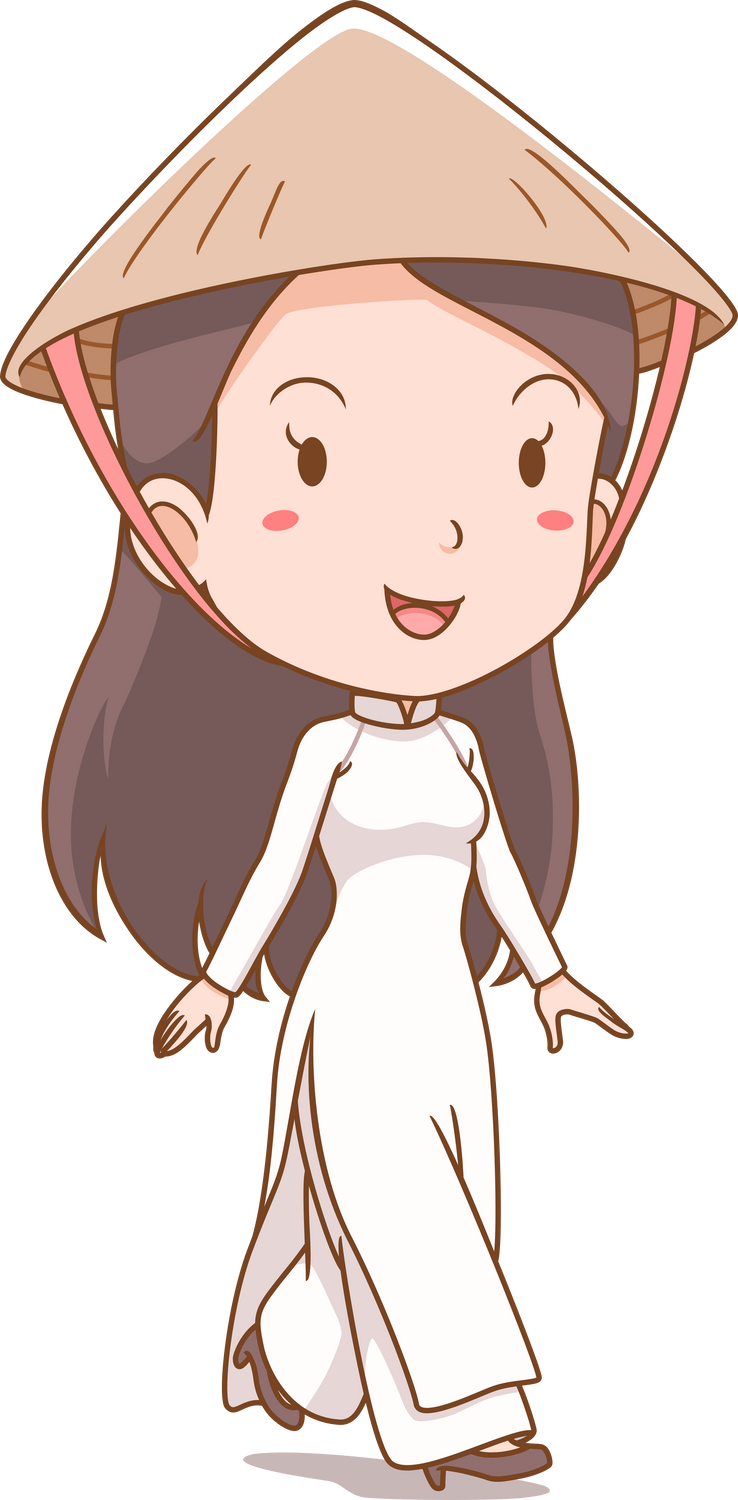 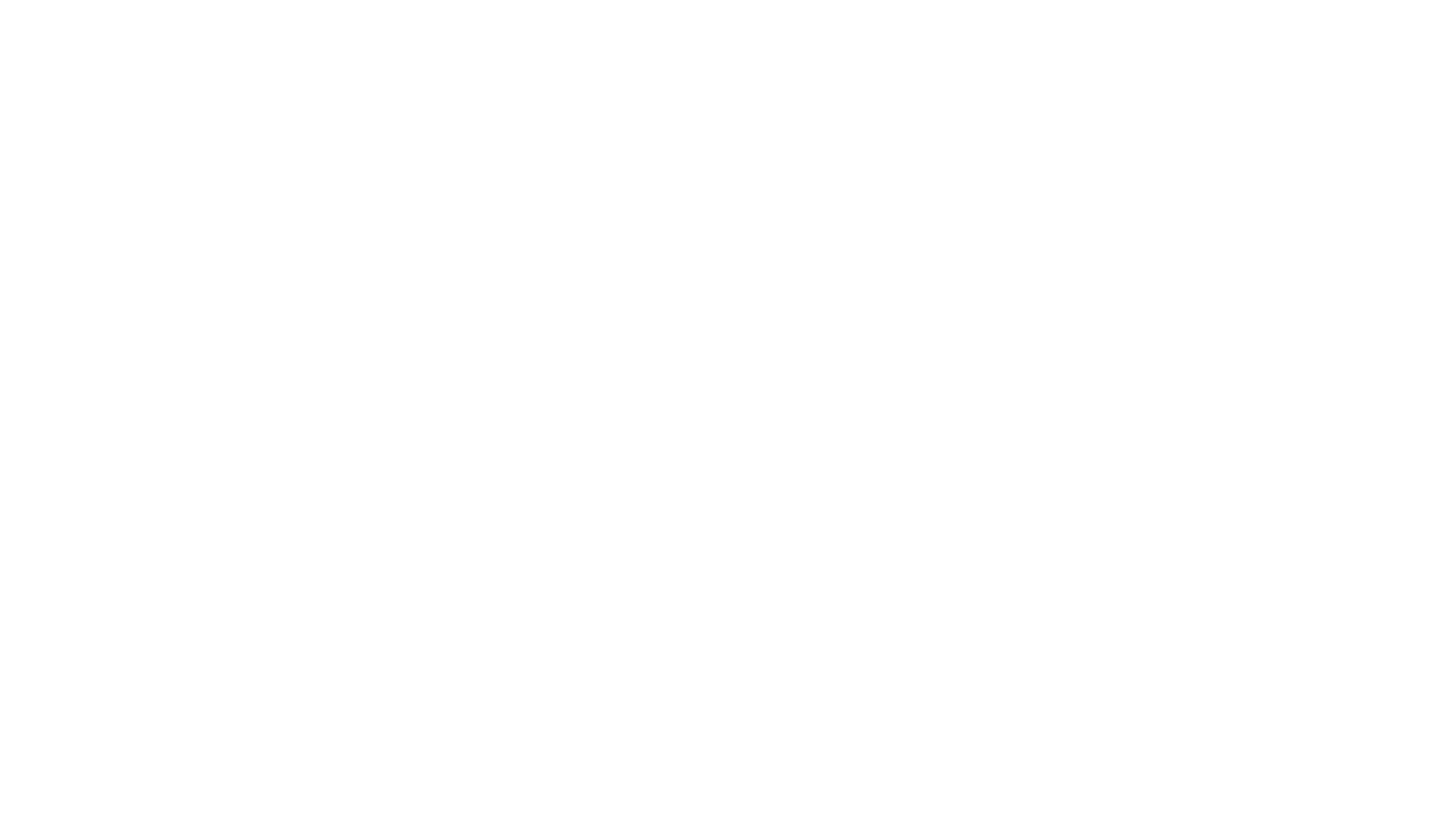 6
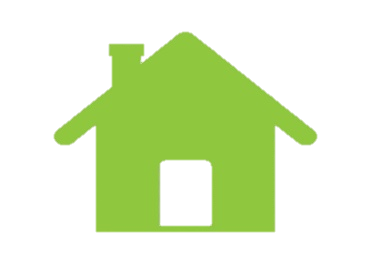 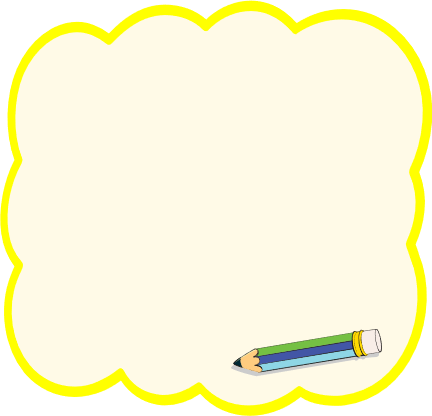 Gồm 5 chữ cái
Đây là biểu tượng bà mẹ Việt Nam anh hùng nào?
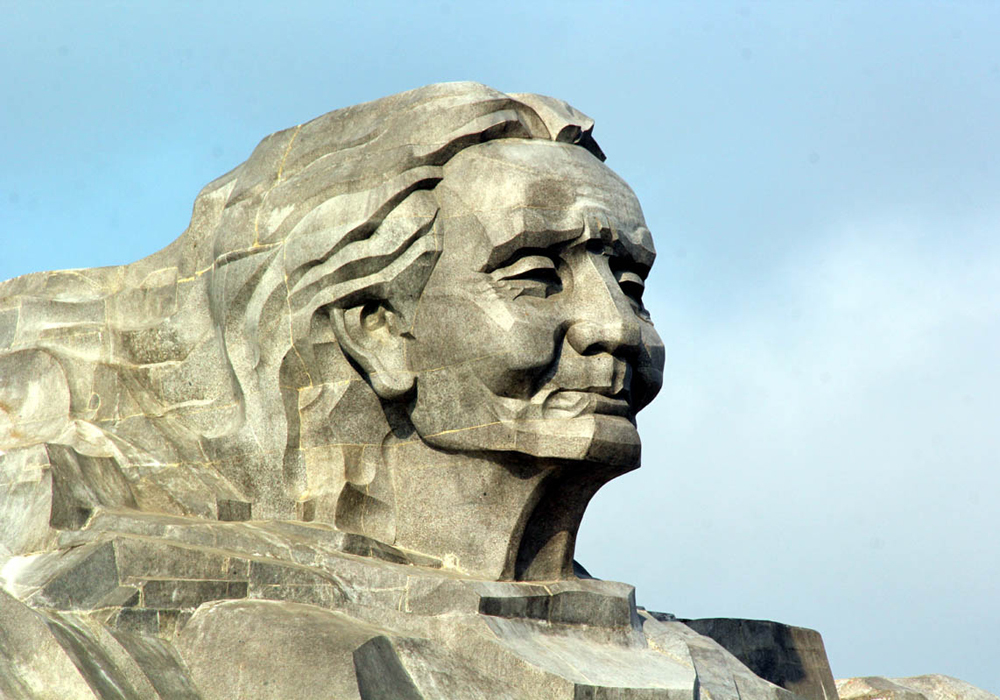 [Speaker Notes: Bấm loa để nghe  bài hát]
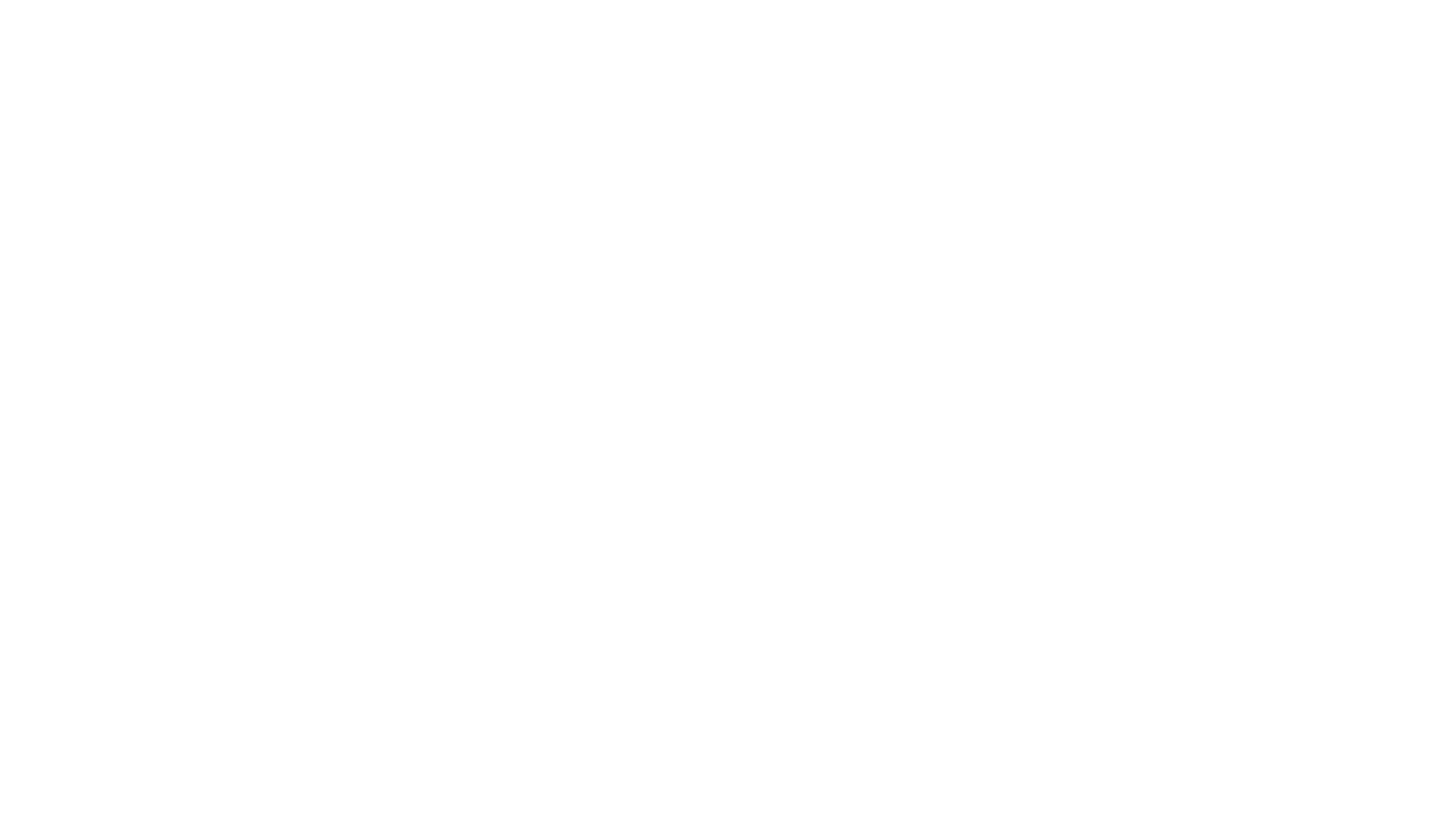 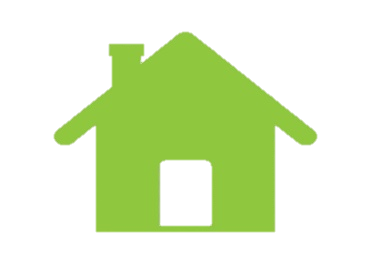 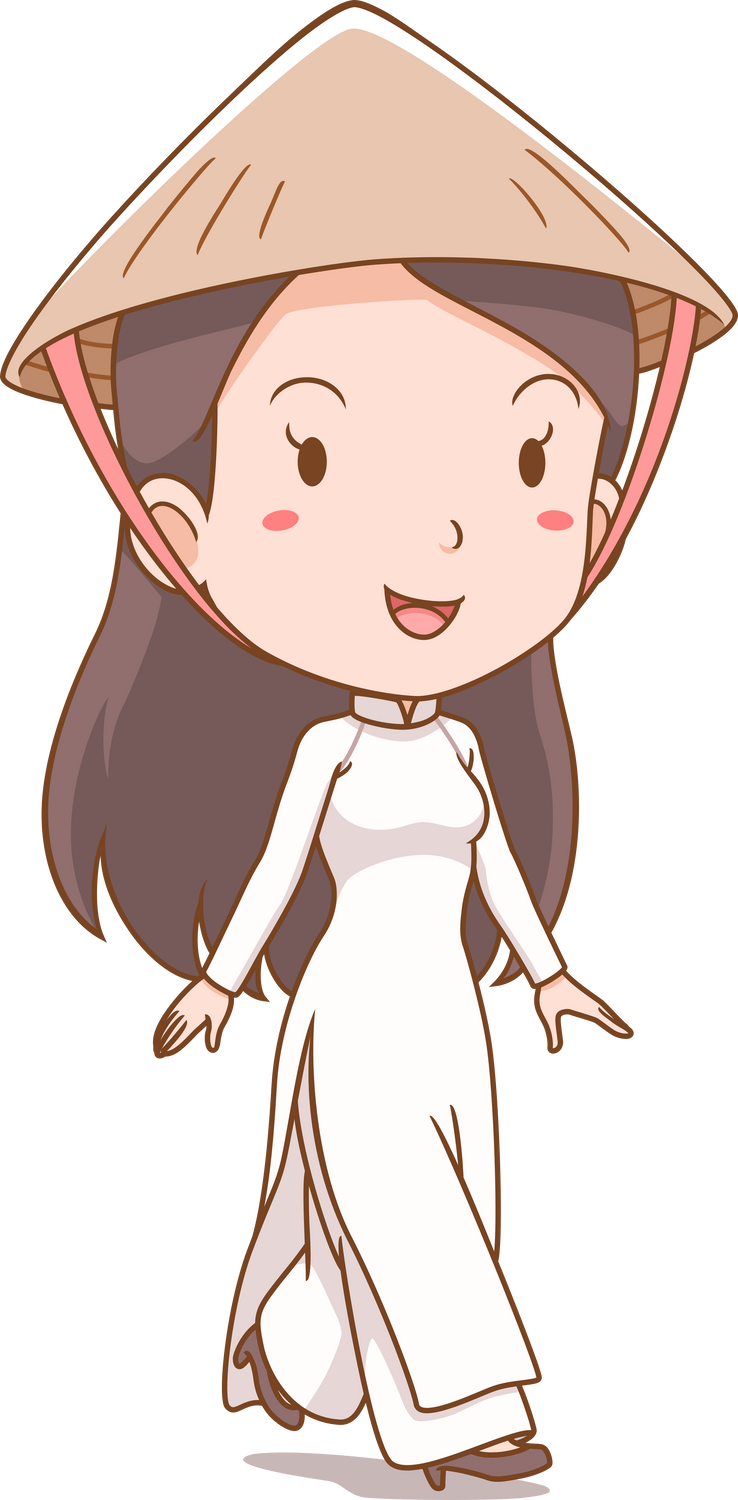 7
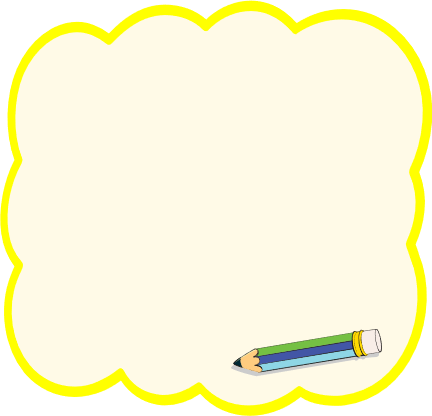 Gồm 16 chữ cái
Cơ quan nào quan trọng nhất của Phụ nữ?
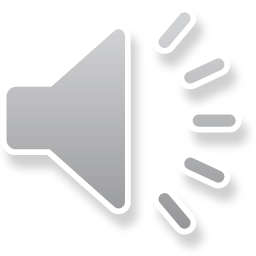 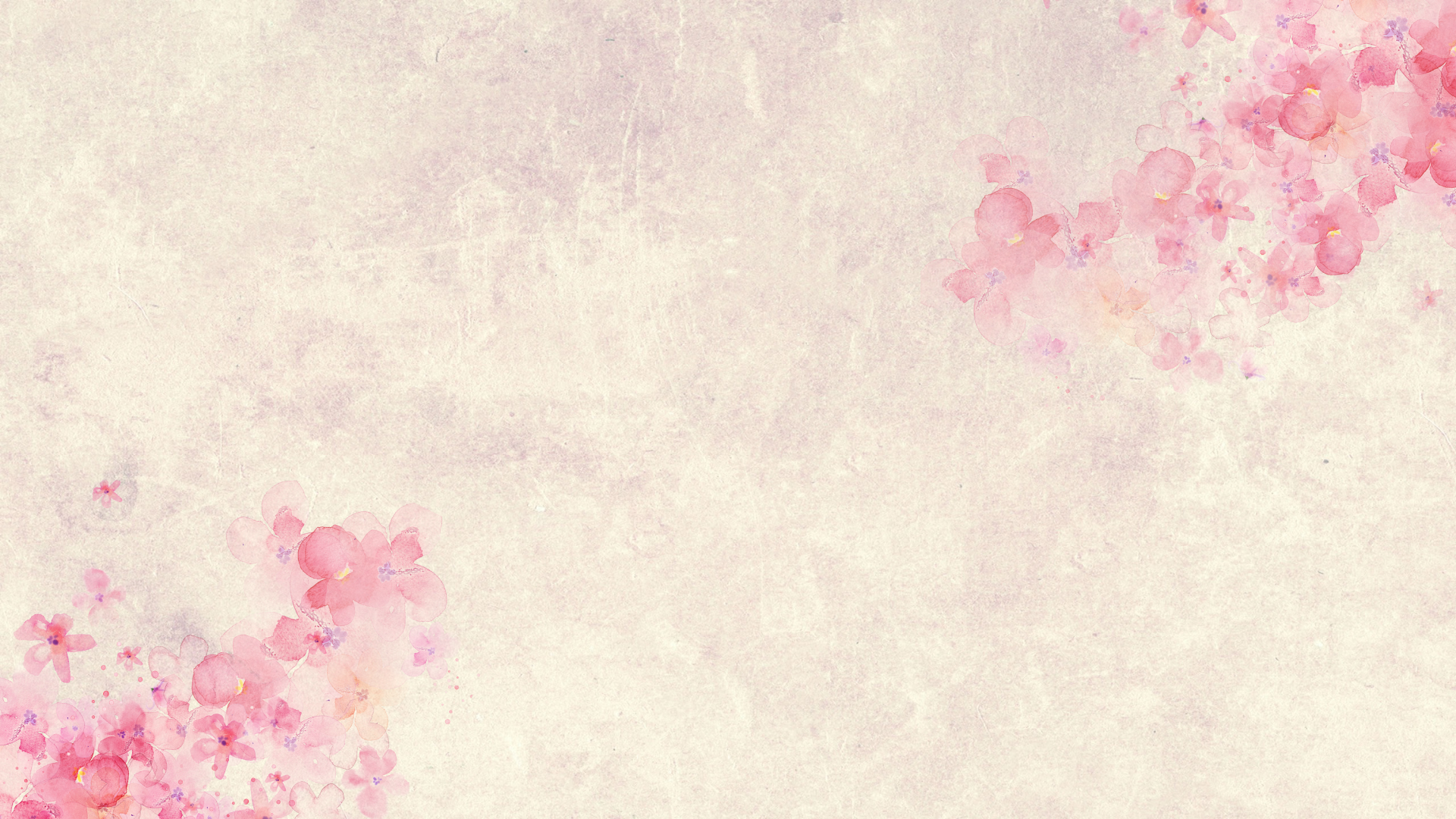 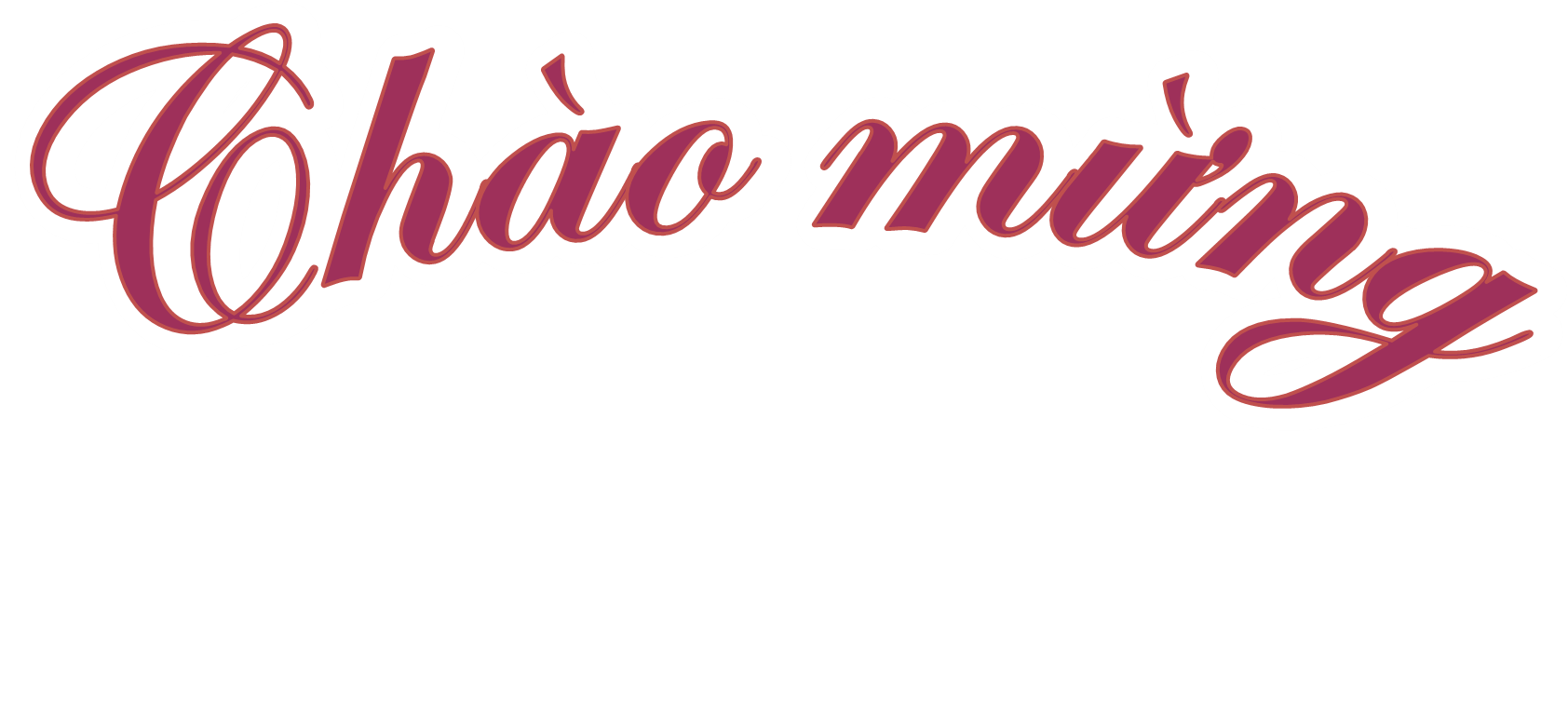 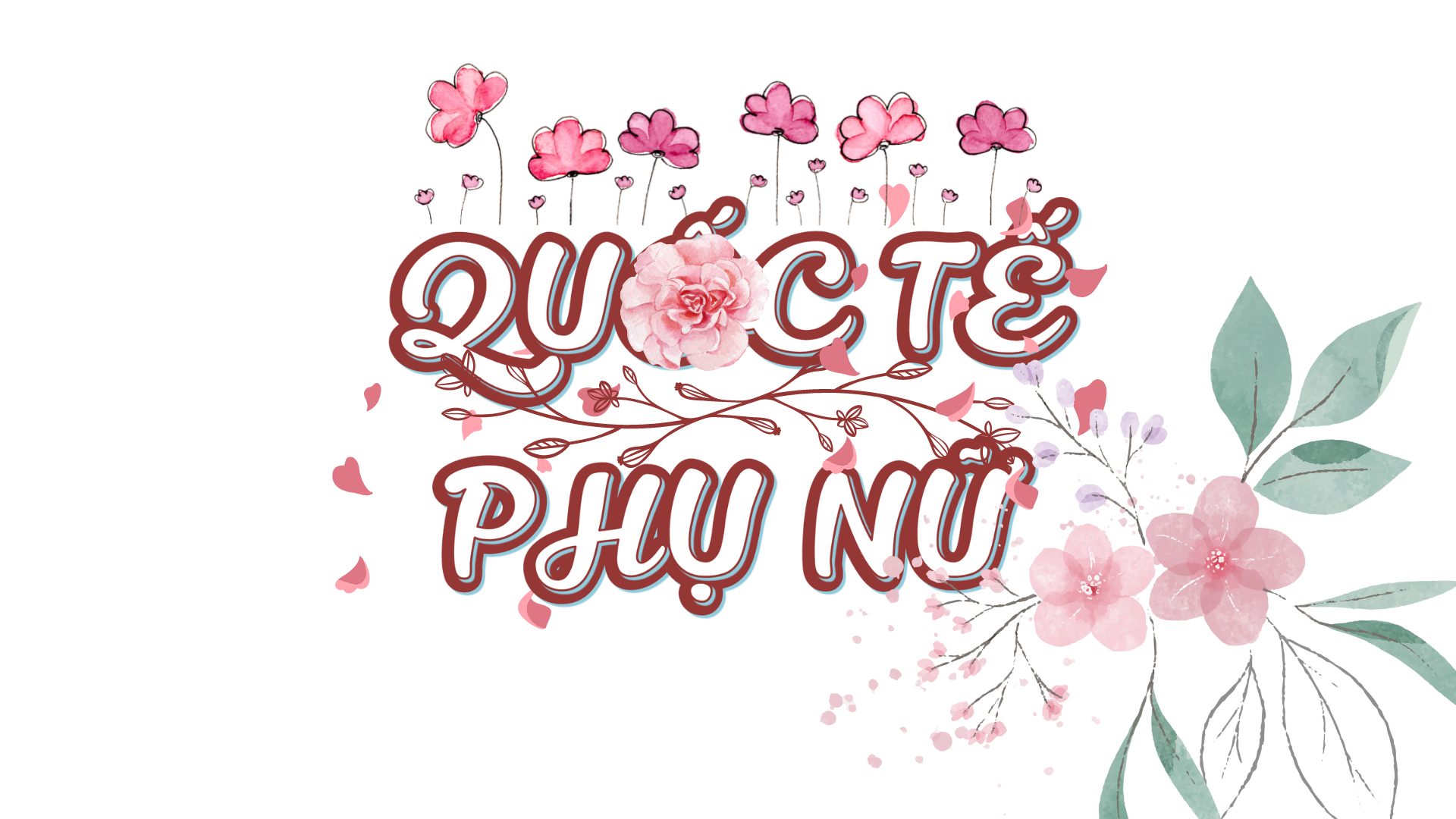 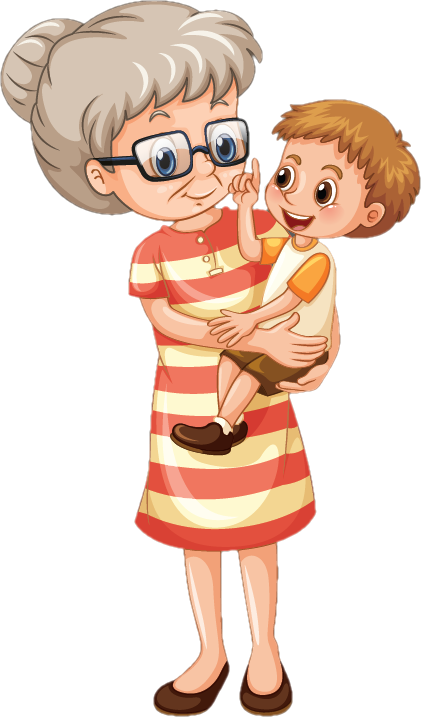 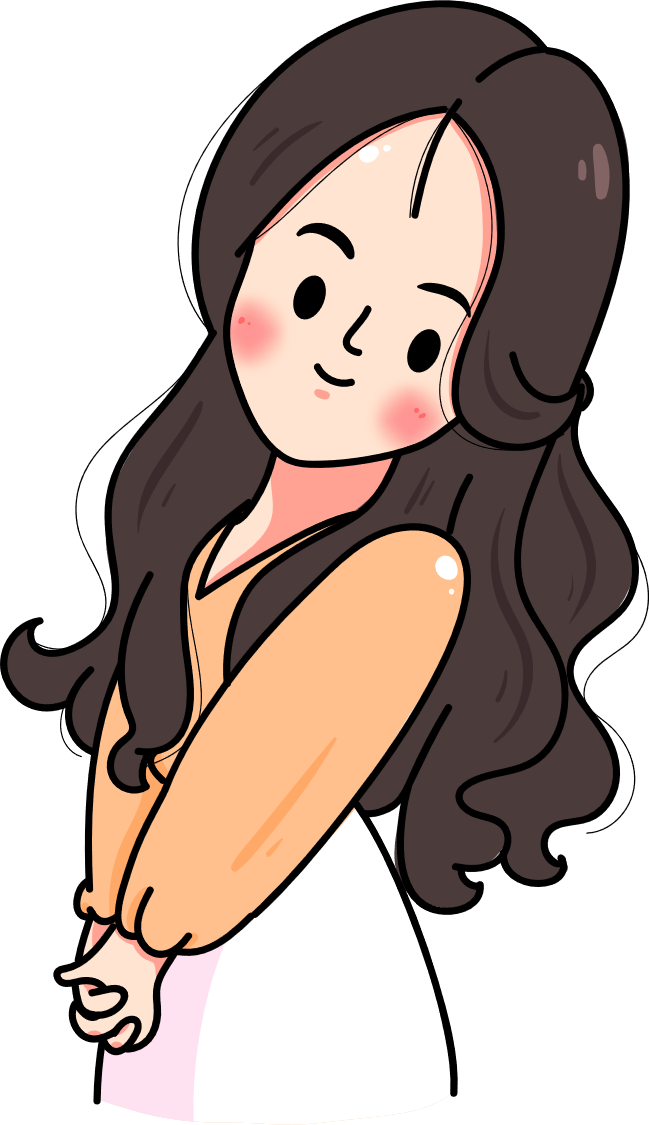 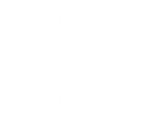 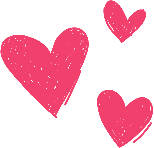 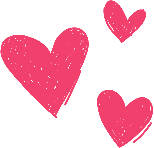 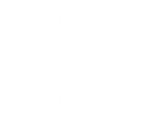 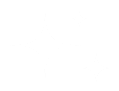 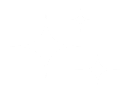 08 / 03
08 / 03
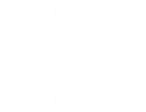